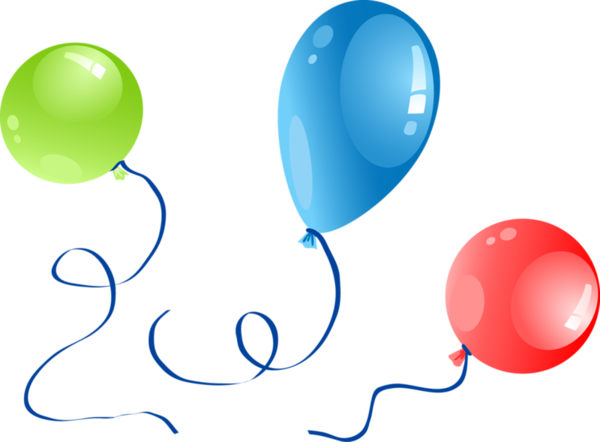 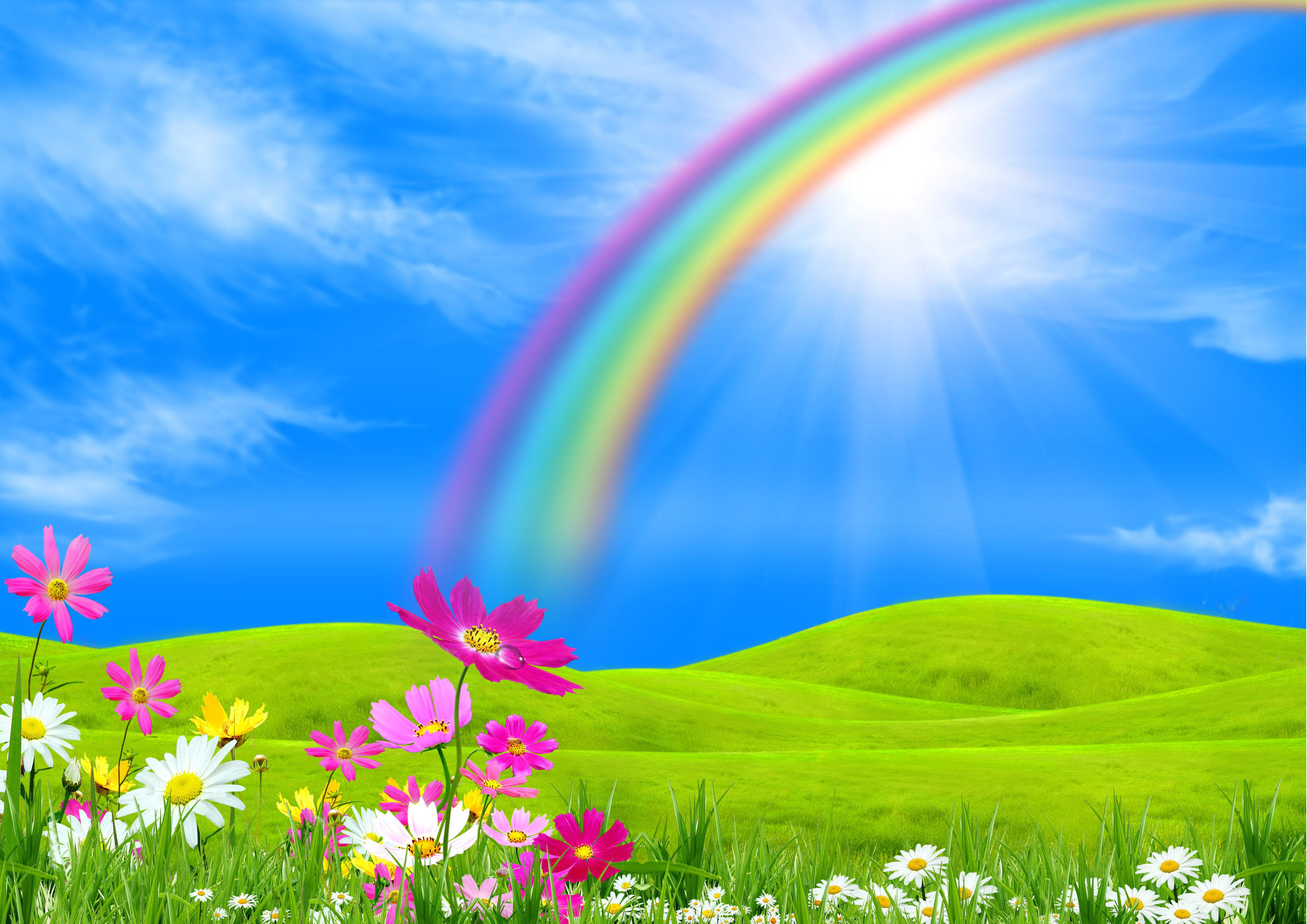 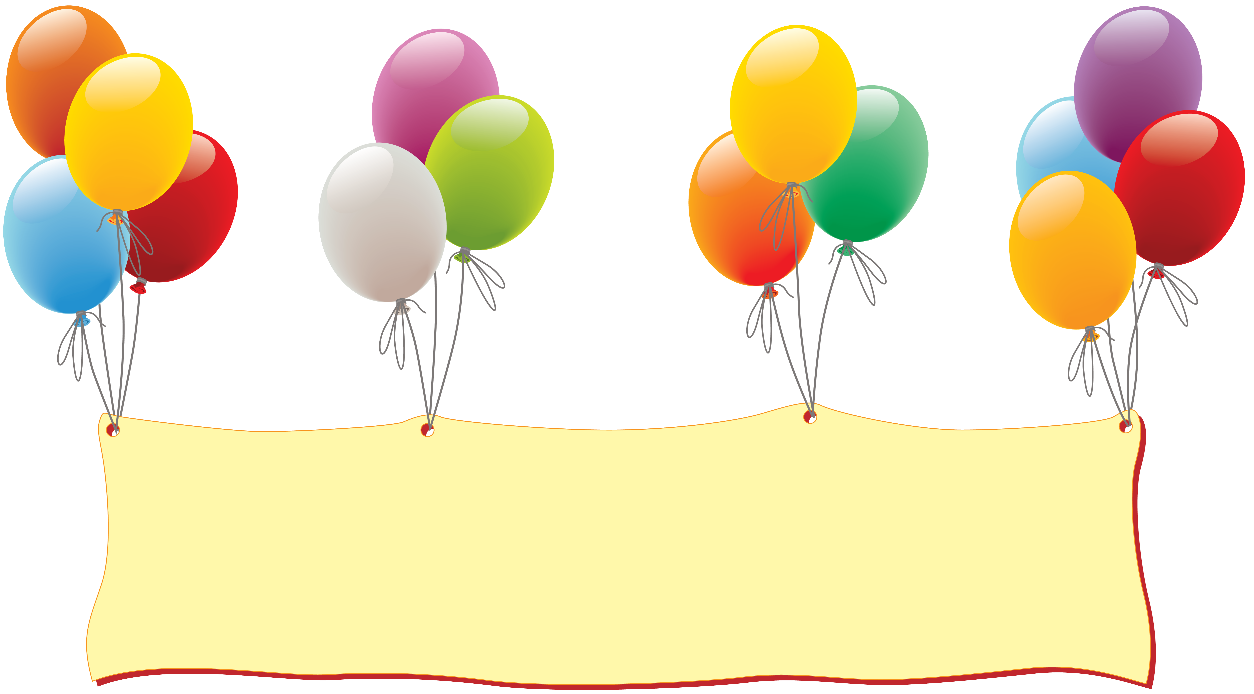 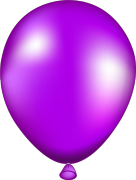 Сотрудничество с
учреждениями
дополнительного
образования, 
участие в районных
тематических днях,
конкурсах и акциях
Оздоровительный
лагерь 
«Радуга»
(Июнь)
Модель работы ГУО «СШ №13 г. Мозыря»
в летний каникулярный период
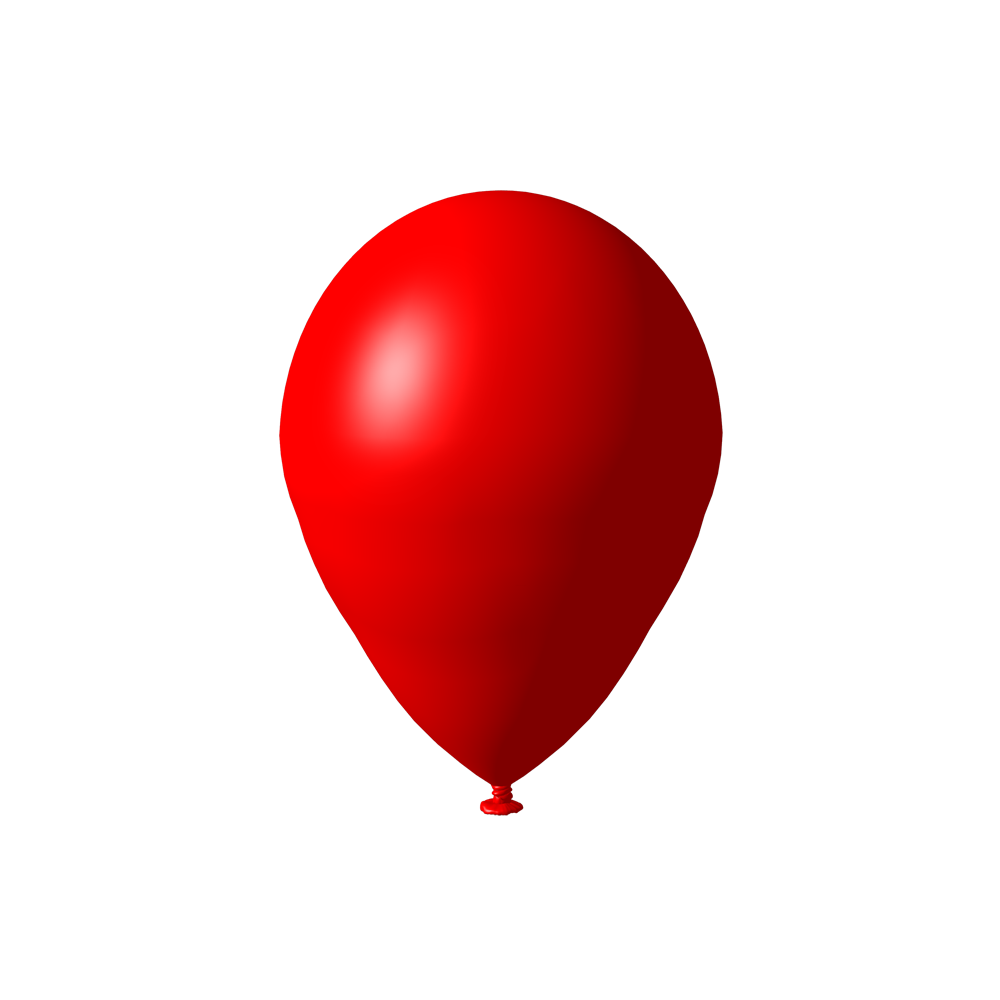 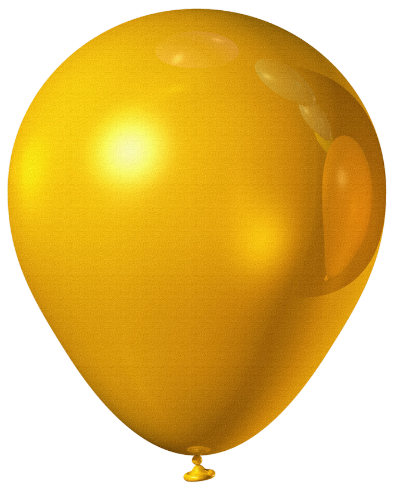 Участие в районных , 
областных конкурсах 
и акциях
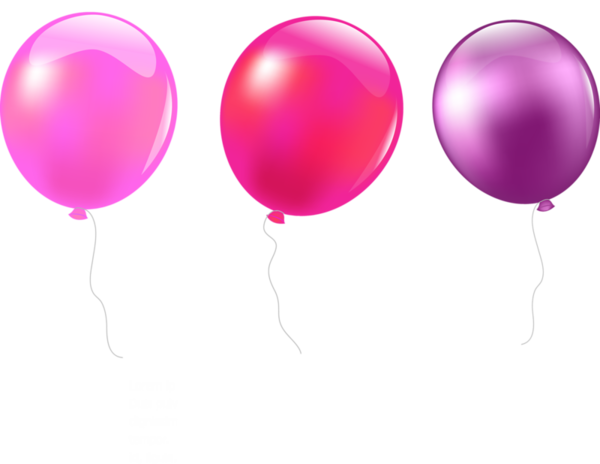 Лагерь труда и отдыха
 «В будущее 
с надеждой» 
(июнь)
Трудовая практика
учащихся
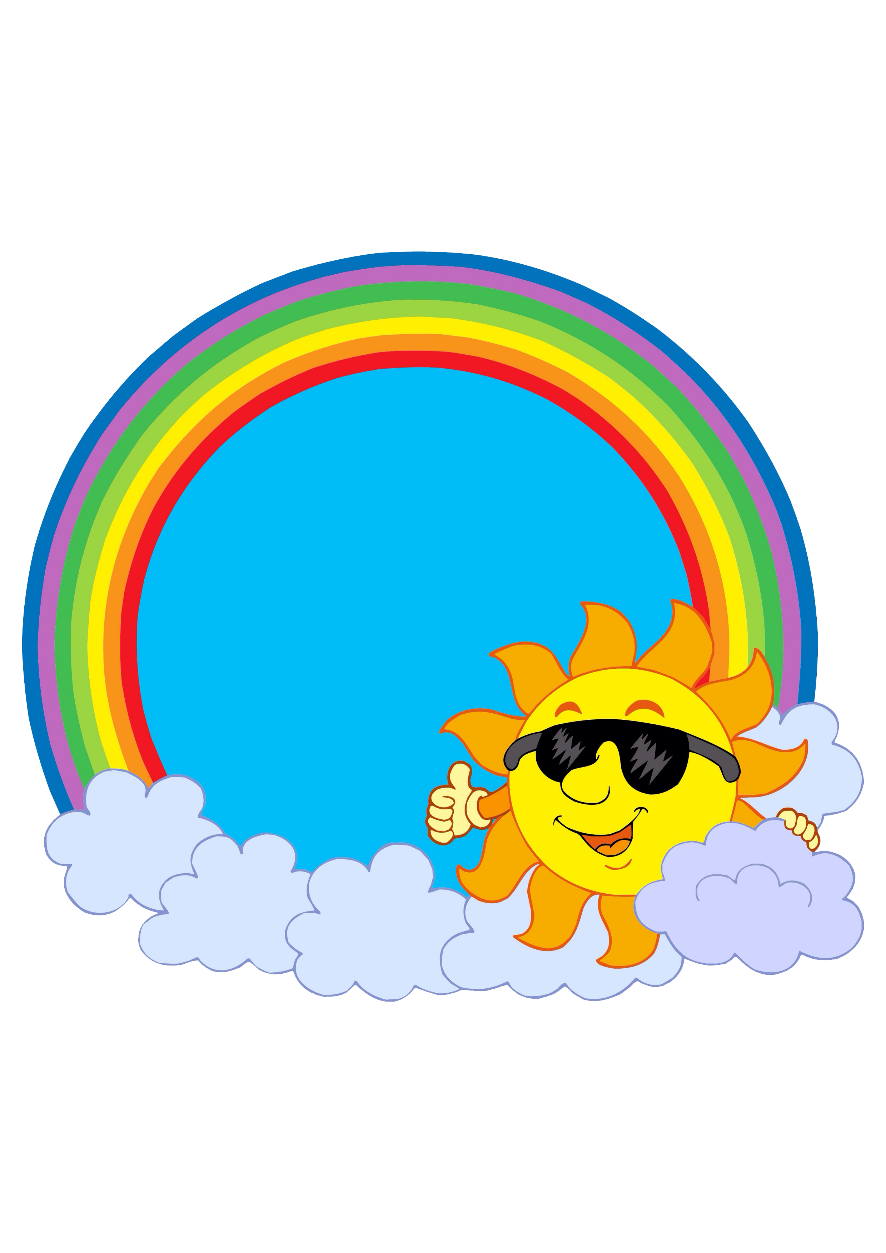 Дневные тематические
площадки на базе школы
«Книжная полянка» (ИБЦ)
«Планета спорта»
(спортзал/стадион в
вечернее время)
«Психологический калейдоскоп»
    (СППС)
    Комп. классы
    (июнь, август)
ЛЕТО – 2025
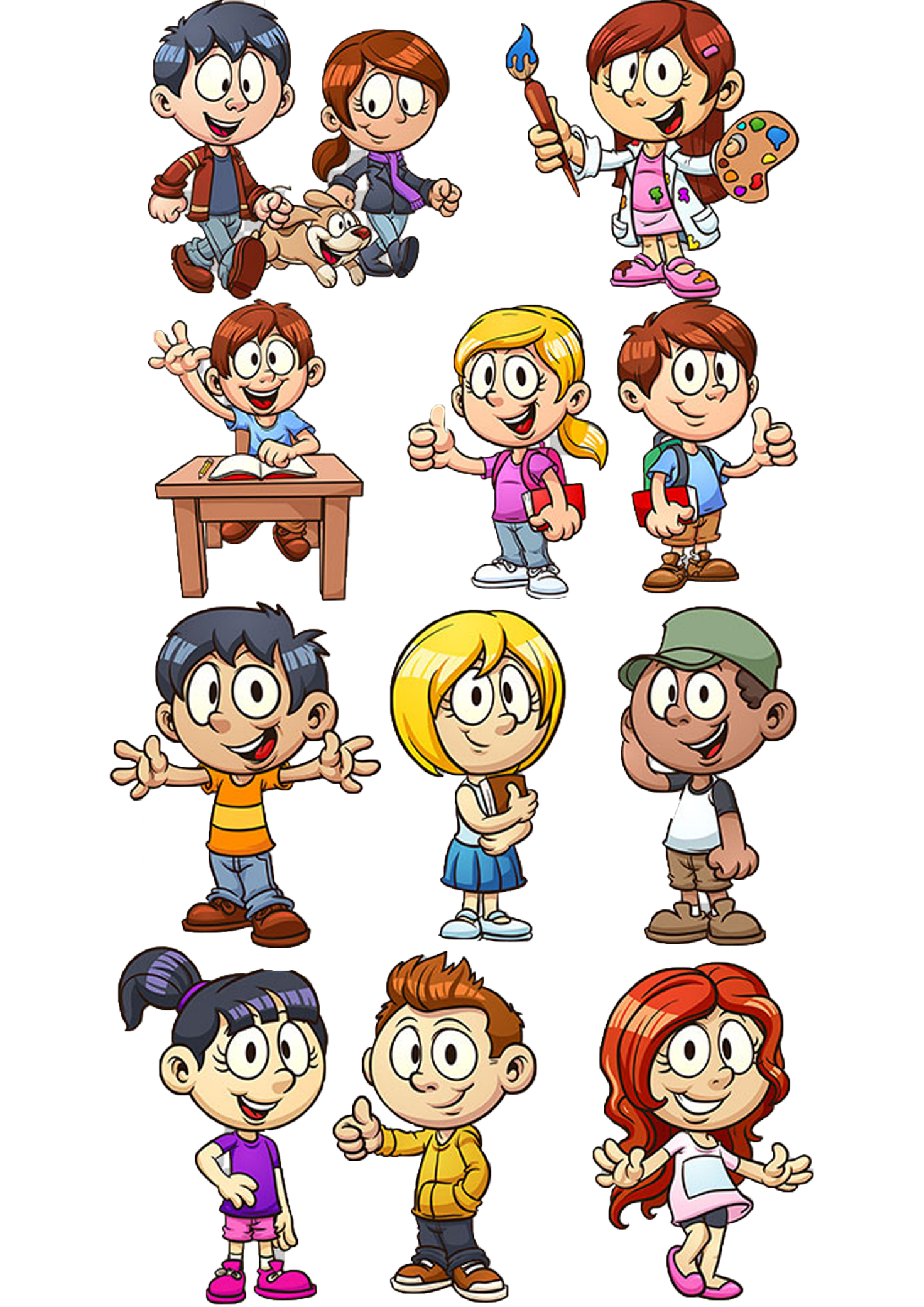 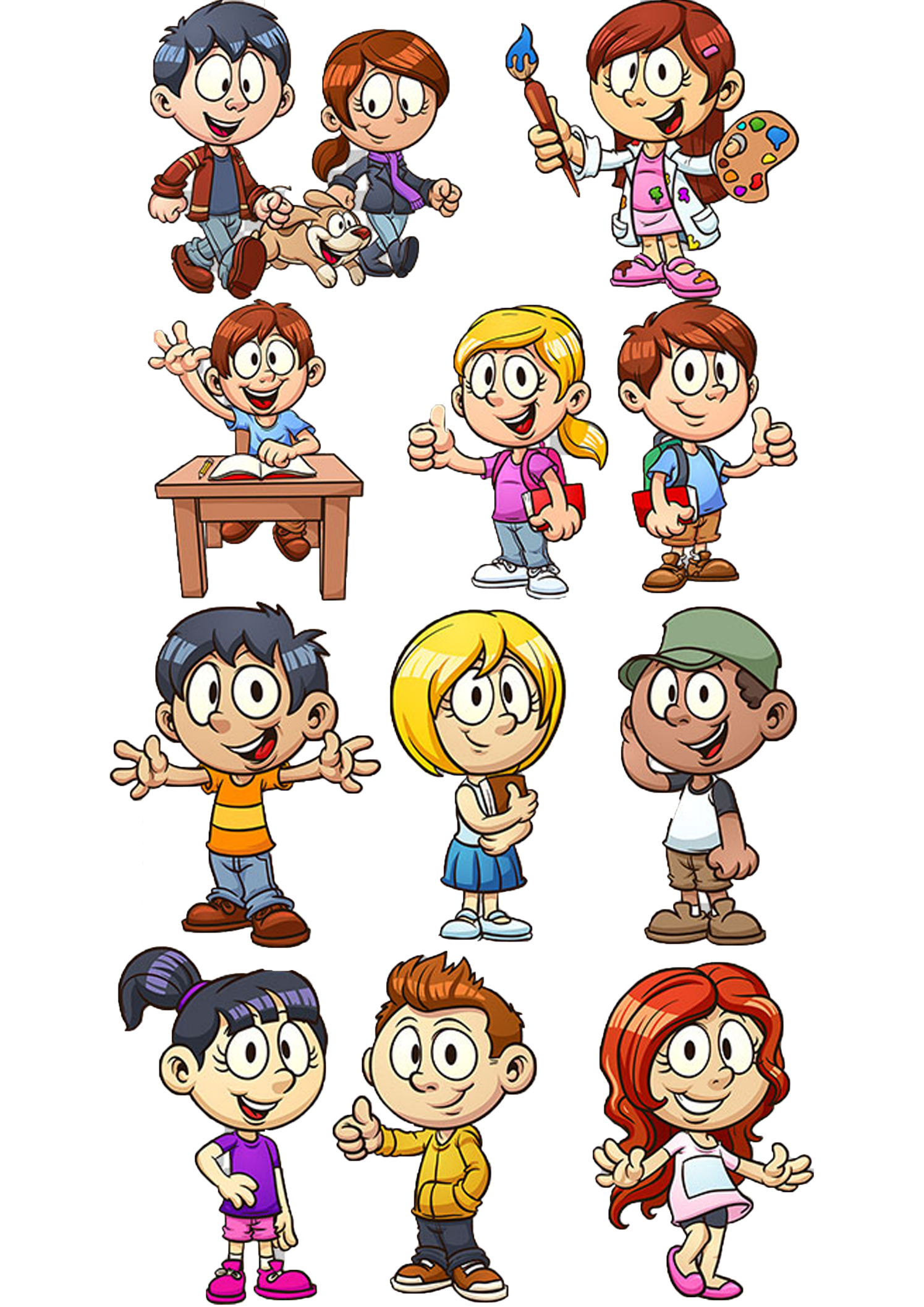 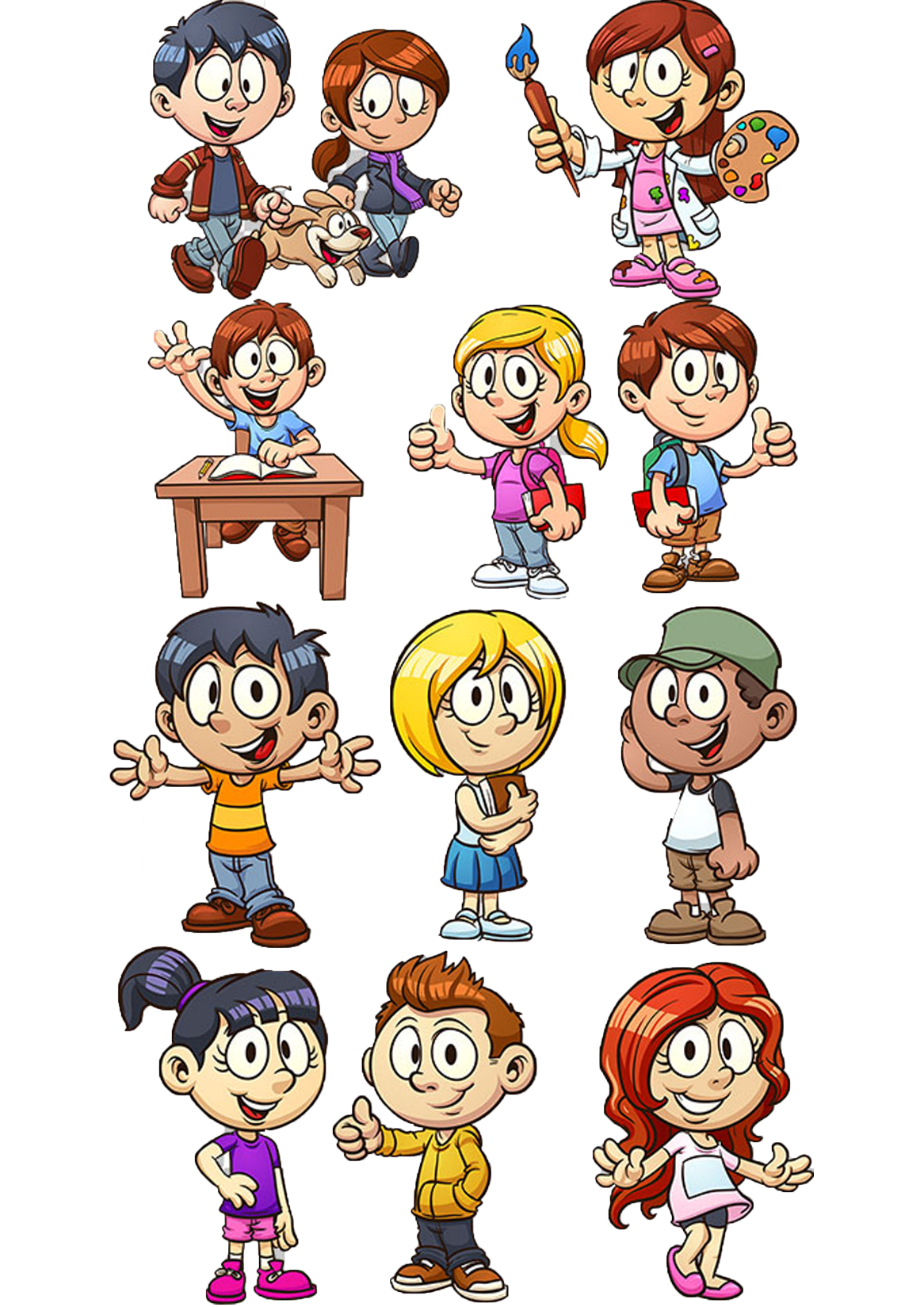